It’s a wonderful world … We need to look after it
https://www.youtube.com/watch?v=TQk3B5hEabk
This term our Climate Change Journey…Learn about Consumption (using less natural resources) particularly plastics and packagingHow is this linked to climate change?Watch this video
What can we do to help?
4 strands
In our classrooms
As a whole school
As adults in school
As families at home
What links all of these together?
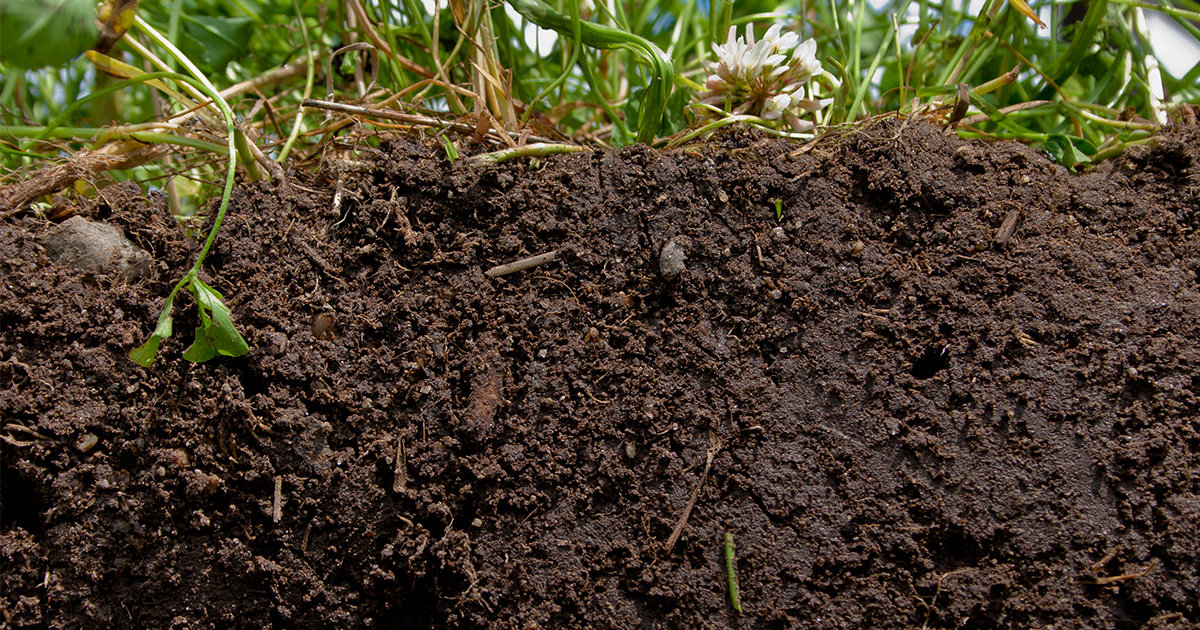 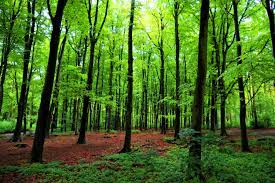 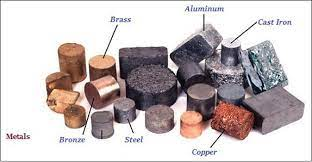 They are natural resources… Materials from the Earth that are used by humans – to support our lives and make things
Oil
Coal
Gas
Metals
Stone 
Sand
Air (Wind)
Sunlight
Soil
Water
There is only a certain amount (finite) of some of these so once we’ve used them that’s it. Others are renewable.
What do we use natural resources for?
To make things 
To grow food
To eat and drink
To travel
To make energy
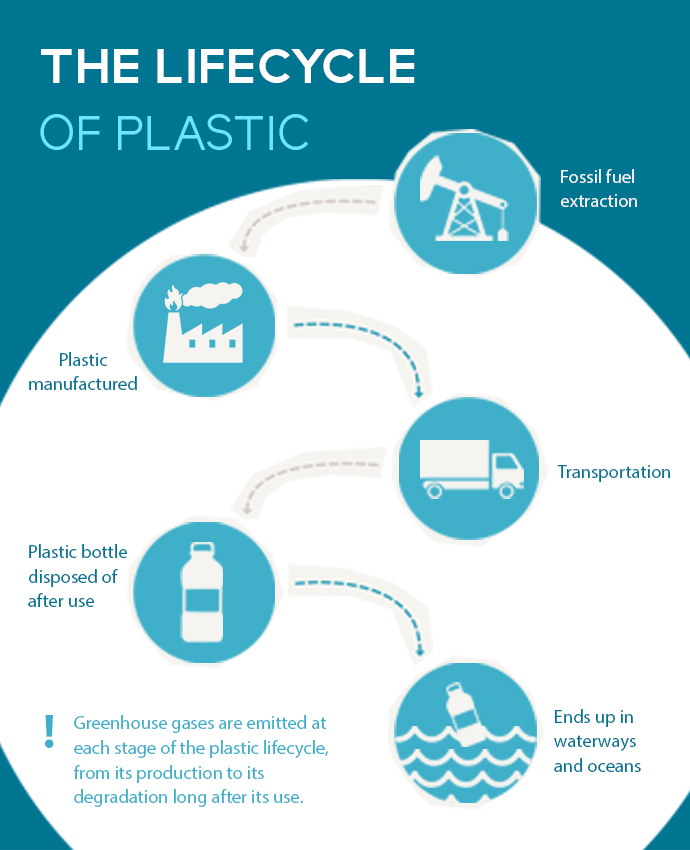 Making things
Plastic – oil + energy
which makes greenhouse 
gases = climate change
paper – trees + energy which makes greenhouse gases = climate change
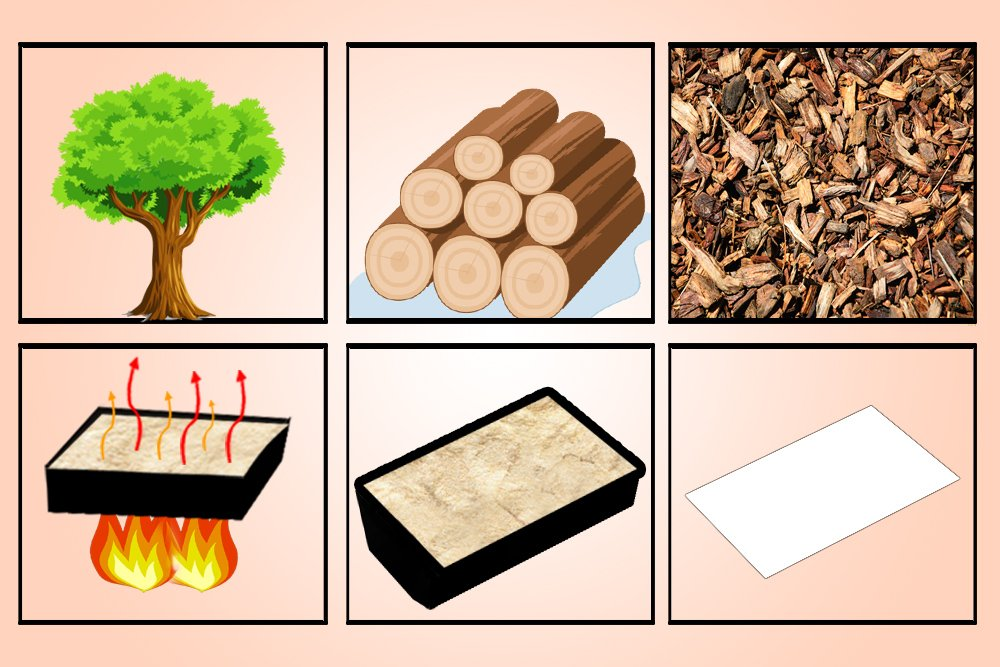 Glass -  sand + energy which makes greenhouse gases = climate changeLook at the resources used to produce glass!
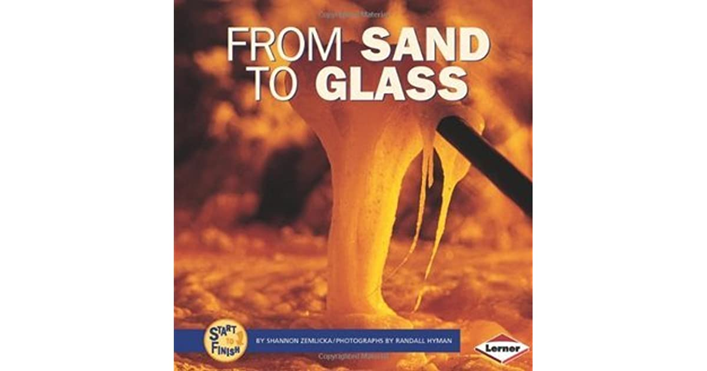 Clothes - plants (cotton), animals (leather, wool, down, silk) and petroleum (oil) (polyesters, acrylics) + energy
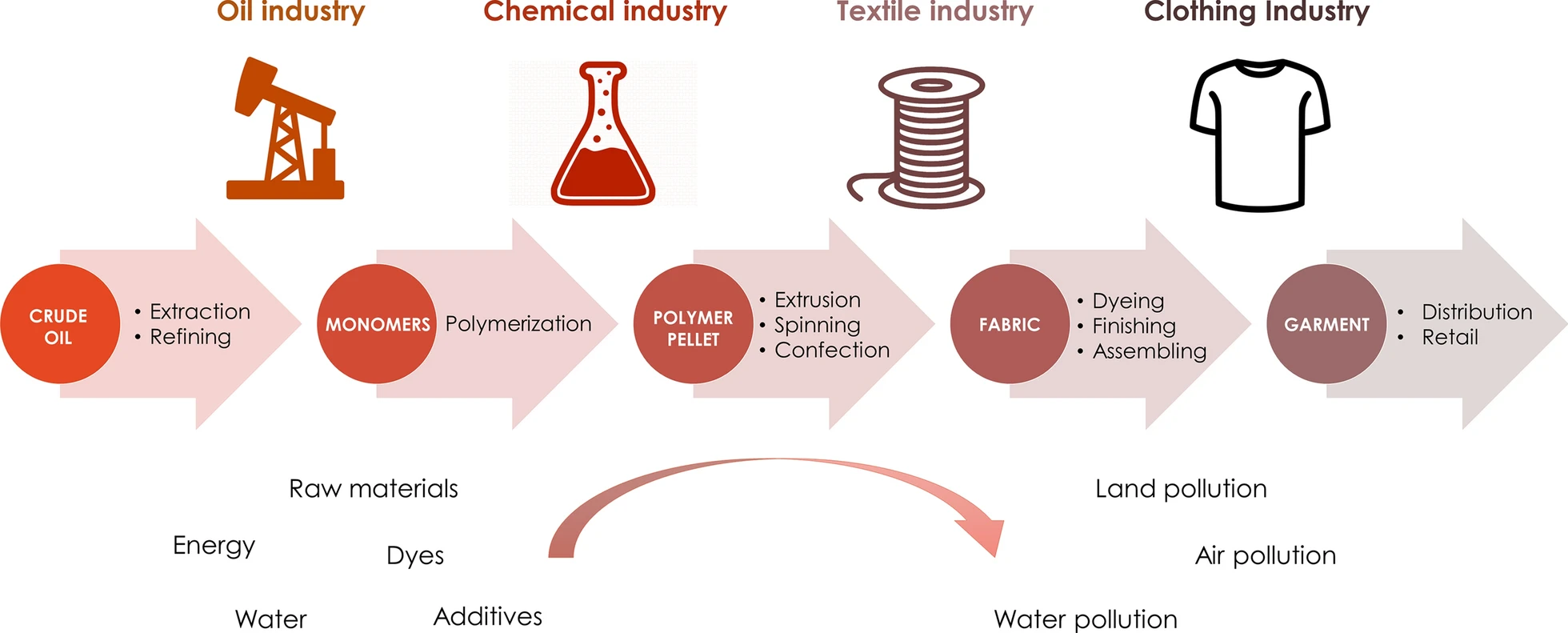 Session 2 
 Please think about this before our next assembly.

“The world has enough for everyone's need, but not enough for everyone's greed.” 
Mahatma Ghandi